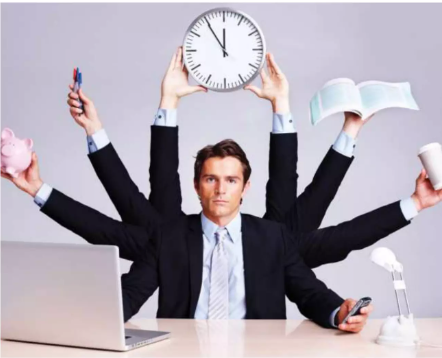 Principles of Management
Business Management
Second Stage 
Sara Khalid Khall
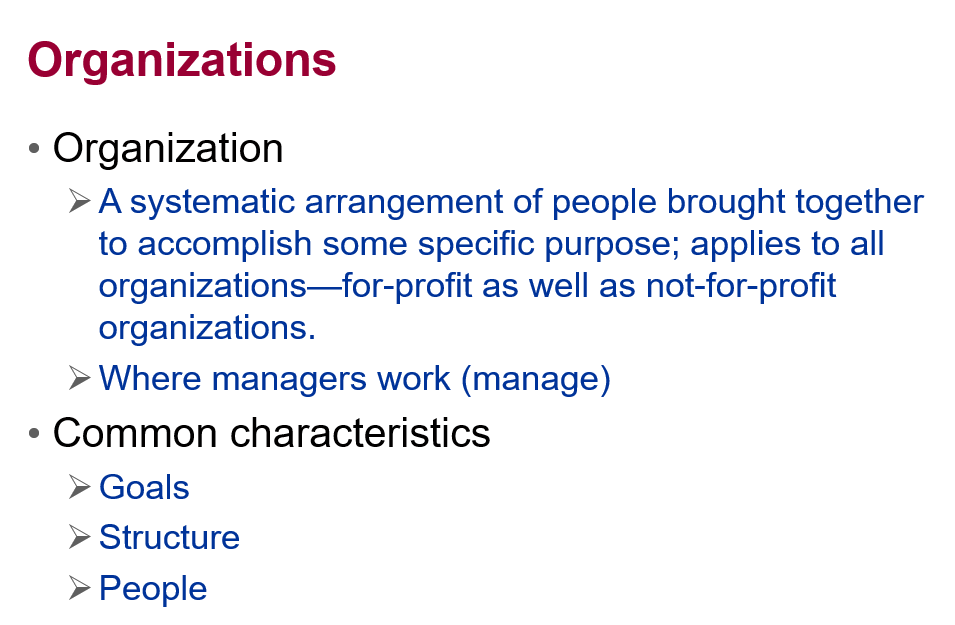